End Of Course
Interim Review
The Two headlines below describe global events.





Which Organization would take an active role in the events described in the headlines?

A. North Atlantic Treaty Organization
B. World Trade Organization 
C. International Red Cross
D. United Nations
International Groups Meet to discuss Rain Forest Concerns
Warning: Southern Kenya Faces More Drought
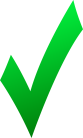 The quotes below are from a conversation between two governors.





Which court would settle this dispute?

F. Appellate 
G. Civil 
H. County
I. Federal
1.
“Citizens in my state support the placement of oil rigs off our coast.”
2.
“Citizens in my state oppose the placement of oil rigs off your coast.”
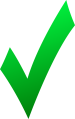 The quote below is from President George W. Bush’s State of the Union Address, January 29, 2002. 





According to the quote, why does the United States work with other nations?

A. To protect national security
B. To improve regional trade 
C. To promote human rights
D. To strengthen democracy
“States like these, and their terrorist allies, constitute an axis of evil, arming to threaten the peace of the world. By seeking weapons of mass destruction, these regimes pose a grave and growing danger…

We will work closely with our coalition to deny terrorists and their state sponsors the materials, technology, and expertise to make and deliver weapons of mass destruction. “
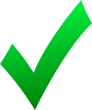 Which refers to state government powers?

F. concurrent
G. delegated
H. enumerated
I.  reserved
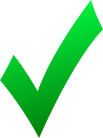 The poster below uses United States symbols.











What is the main message of this poster?
A. Join the armed forces to defend against communism.
B. Citizens are required to defend their country.
C. No one can defend America alone.
D. Joining the Military is patriotic.
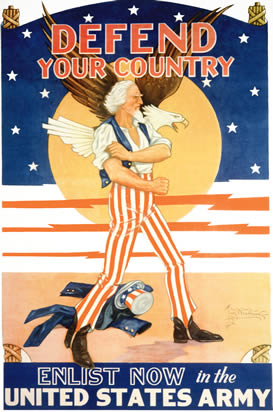 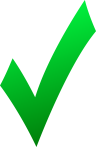 What is a characteristic of U.S. citizenship according to the Fourteenth Amendment to the United States Constitution? 

F. Lived in the United States for Twenty Years
G. Born or naturalized in the United States
H. Owns property in the United States
I. Employed in the United States
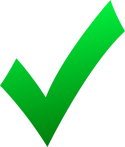 The chart below shows candidate campaign positions.






Based of these positions, which candidate would a 20 year old college student who works in a nursing home most likely support? 
A. A
B. B
C. C
D.  D
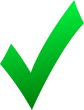 The statements below are from a community debate.
Shaun: We need order and safety during public meetings. How can elected officials get their work done if people are protesting outside their meeting?
Elena: It is important that people let their opinions be know. Protests are okay as long as they are nonviolent. 

What constitutional principle supports Elena’s argument? 
F. The right to equal protection under the law
G. The right to peaceably assemble 
H. The right to public education
I. The right to due process
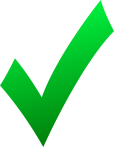 The following passage is from a historical account by William Bradford.




What is the outcome of the decision described?
A. The colonists established a limited monarchy. 
B. The colonists established an autocracy. 
C. The colonists chose self-government.
D. The colonists chose natural law.
That when they came ashore they would use their own liberty, for none had power to command them…
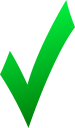 Why did many colonists believe that a series of British policies was unfair? 

F. The colonists believed parliament designed the policies to create conflict among colonists.
G. The colonists believed parliament unequally enforced the policies throughout the colonies. 
H. The colonists viewed the policies as limiting their ability to travel.
I. The colonists viewed the policies as a violation of their rights.
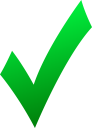 Which option represents an organization that does NOT try to influence public perspectives or policies. 

A. Political action committee
B. Special interest group 
C. Independent agency
D. Political party
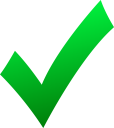 Which Level of government has the authority to raise an army?

A. federal
B. local
C. municipal
D. state
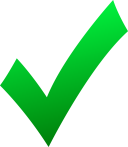 Which example reflects a main goal of the Preamble to the U.S. Constitution?

F. Congress passes a bill to reform tax laws for both businesses and individuals. 
G. A National Guard unit is sent to help a state prepare for natural disasters. 
H. The president authorizes humanitarian aid to be sent to another country.
I. A jury decides whether a criminal defendant is guilty or not guilty.
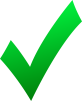 The passage below is from the I Have A Dream speech by Martin Luther King Jr. in 1963. 




Which public policy perspective reflects the views of the author? 
A. Racial segregation 
B. Racial tolerance
C. Racial prejudice
D. Racial equality
I have a dream that my four little children will one day live in a nation where they will not be judged by the color of their skin but by the content of their character.
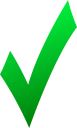 The passage below is from Adam Smith in his 1776 book, The Wealth of Nations.




Which option represents an impact of this view of individual rights?

A. Government discourages personal liberties.
B. Government supports economic freedoms.
C. Government advances socialist reforms.
D. Government seizes personal property.
By pursing his own interest he frequently promotes that of the society…
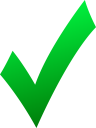 The views below relate to voting.





Which conclusion can be drawn from these arguments?

F. Citizen participation is not important.  
G. Citizen participation is important.
H. Citizen participation should be required.
I. Citizen participation should be optional.
1.
All states should require employers to give time off to vote.
2.
Everyone should make the effort to vote.
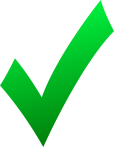 The scenario below describes a family living overseas.




What happened to Jamal and Jada’s son?

A. He was allowed to enter the country because he is an American citizen by birth.
B. He was allowed to enter the country because he is under eighteen years old.
C. He was granted resident alien status because he had not been naturalized.
D. He was sent back to Germany because he is not an American citizen.
Jamal was born in New Jersey. He joined the army and was sent to Germany. He married Jada, an American he met in Germany. Jamal and Jada had a son. When Jamal left the army, he and his family returned to the U.S.
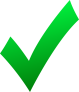 Which option represents inaccurate information intended to shape  an opinion?

F. Bias
G. Metaphor 
H. Propaganda
I. Symbolism
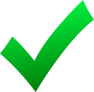 What U.S. Supreme Court decision could high school students use to defend their right to wear t-shirts with a skull-and-bones design on campus? 

A. Tinker v. Des Moines(1969)
B. Wisconsin v. Yoder(1972)
C. Texas v. Johnson(1989)
D. Bush v. Gore(2000)
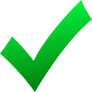 What basic political principle of democratic government do the Magna Carta and the English Bill of Rights establish?

F. Voting rights for citizens 
G. Equality of all citizens
H. Limited government 
I. Freedom of religion
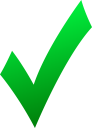 What system of government was in place before the United States adopted the U.S. Constitution?

A. confederal
B. federal
C. oligarchy
D. parliamentary
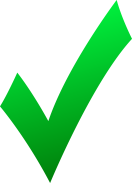 Why did the Founding Fathers decide to replace the Articles of Confederation with a new constitution?  

F. The national government under the Articles could not enforce laws. 
G. The Articles were only supposed to be a temporary solution.
H. The president had too much power over the states.
I. The states were calling for a new constitution.
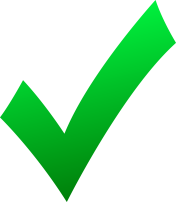 The quote below is from President Barack Obama’s remarks of June 15, 2012. 




Based on the quote, which public policy would the President likely support?
A. Extending the privilege to remain in the U.S. to illegal immigrants who came to the U.S. as young children. 
B. Denying the right to remain in the U.S. to aliens who are residents but are not naturalized 
C. Providing funds to illegal immigrants who choose to attend college overseas
D. Supporting organizations that return aliens to their nation of origin.
“Imagine you’ve done everything right your entire life--studied hard, worked hard, maybe even graduated at the top of your class—only to suddenly face the threat of deportation to a country that you know nothing about, with a language that you may not even speak.”
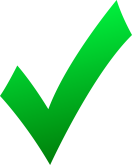 What is the core purpose of a Political Action Committee (PAC)?

F. To train people to work at the polls on Election day
G. To raise money to contribute to political campaigns
H. To design ballots for the congressional elections
I. To establish the rules for candidate debates
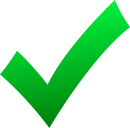 The passage below id from a Presidential speech.





Which constitutional principle justifies the actions described in the passage?

A. Necessary and proper
B. Separate but equal
C. Supremacy clause
D. Elastic clause
Let me make it very clear that Federal troops are not being used to relieve local and state authorities of their primary duty to preserve the peace and order of the community. Nor are the troops there for the purpose of taking over the responsibility of the School Board and the other responsible local officials in running Central High School. In the present case the troops are there, pursuant to law, solely for the purpose of preventing interference with the orders of the Court.
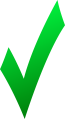 Which is the first step in the process of a bill becoming a federal law?

F. The bill is introduced by a member of congress.
G. The bill is debated by both houses of congress.
H. The bill is voted on in both houses of congress.
I. The bill is sent to a committee of congress.
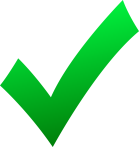 Which option is a shared obligation of federal, state, and local governments? 

A. Making treaties with foreign nations. 
B. Constructing roads and highways 
C. Issuing passports
D. Coining money
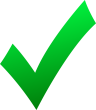 The passages below are from constitutions.





Which purpose of government do both documents have in common?

F. Limited government authority
G. Framework for government 
H. Republicanism
I. Federalism
The legislative power…, shall be vested in a legislature…, consisting of a senate composed of one senator from each senatorial district and a house of representatives composed of one member elected from each representative district.
All legislative powers herein granted shall be vested in a Congress…, which shall consist of a senate and house of representatives.
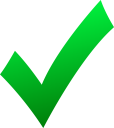 The diagram below shows government powers. 






What is an appropriate title for this diagram? 
A. Concurrent powers 
B. Delegated powers 
C. Nationalism 
D. Federalism
?
National Government 




*declare war
*make treaties
Both

*collect taxes
*establish courts
State Government

*grant marriage licenses
*build and maintain schools
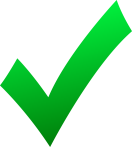 When might a state government become involved in a decision over whether a country can build a public park?

F. The location of the park is likely to create conflicts among the citizens of a county.
G. The location of the park is likely to affect agriculture and business in a country. 
H. The location of the park in near the beach.
I. The location of the park is on a wetland.
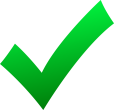 The scenario below describes segregation 





What did the events at Central High School in Little Rock illustrate? 

A. That the Supreme Court decision by itself did not end public school segregation. 
B. That people at all levels of government opposed public school segregation.  
C. That state governments do not usually oppose Supreme Court decisions. 
D. That the people of Aransas supported the Supreme Court’s decision.
In 1954, the U.S. Supreme Court ruled in Brown v. Board of Education of Topeka that “separate but equal” public schools were unconstitutional. In 1957, President Eisenhower sent in federal troops to protect nine African American students entering the all-white Central High School in Little Rock, Arkansas.
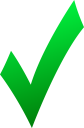 The passage below is from a U.S. Supreme Court decision. 



This statement supports which of the following approaches to making court decisions?

F. Judicial advocacy 
G. Judicial activism
H. Judicial restraint
I. Judicial review
It is…the…duty of the judicial department to say what the law is. Those who apply the rule to particular cases must of necessity…interpret that rule.
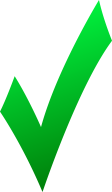 The table below describes several powers of the U.S. government. 





Why did the Founding Fathers design the system of government shown in this table? 

A. They wanted to prevent any one government body from having too much power.
B. They wanted to show the world that even a young country could be democratic.
C. They wanted to ensure that the states would still hold most of the power.
D. They wanted to make it difficult to pass legislation at the national level.
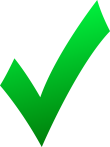 Which type of law is used to resolve disputes between Congress and the President? 

F. Civil
G. Constitutional
H. Criminal 
I. Military
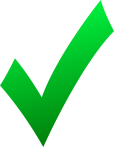 The timeline below is about a constitutional amendment. 





Why did this amendment fail?
A. It was not ratified by the president
B. It was not ratified by the Senate 
C. It was not ratified by 38 states
D. It was not ratified by 50 states
1923: The Equal Rights Amendment is introduced in Congress.

1972: The Equal Rights Amendment is voted on by Congress with a seven year deadline. 

1977: The Equal Rights Amendment is ratified by 35 states.

1978: The Equal Rights Amendment deadline is extended to 1982.

1982: The Equal Rights Amendment fails.
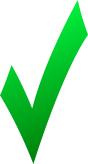 How is the structure of Florida’s government similar to the structure of the federal government?

F. Both have an executive branch headed by a president.
G. Both have Supreme Court justices who serve for life.
H. Both have a legislative branch with two chambers.
I. Both have nine Supreme Court Justices.
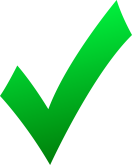